Married:Growing & Serving Together
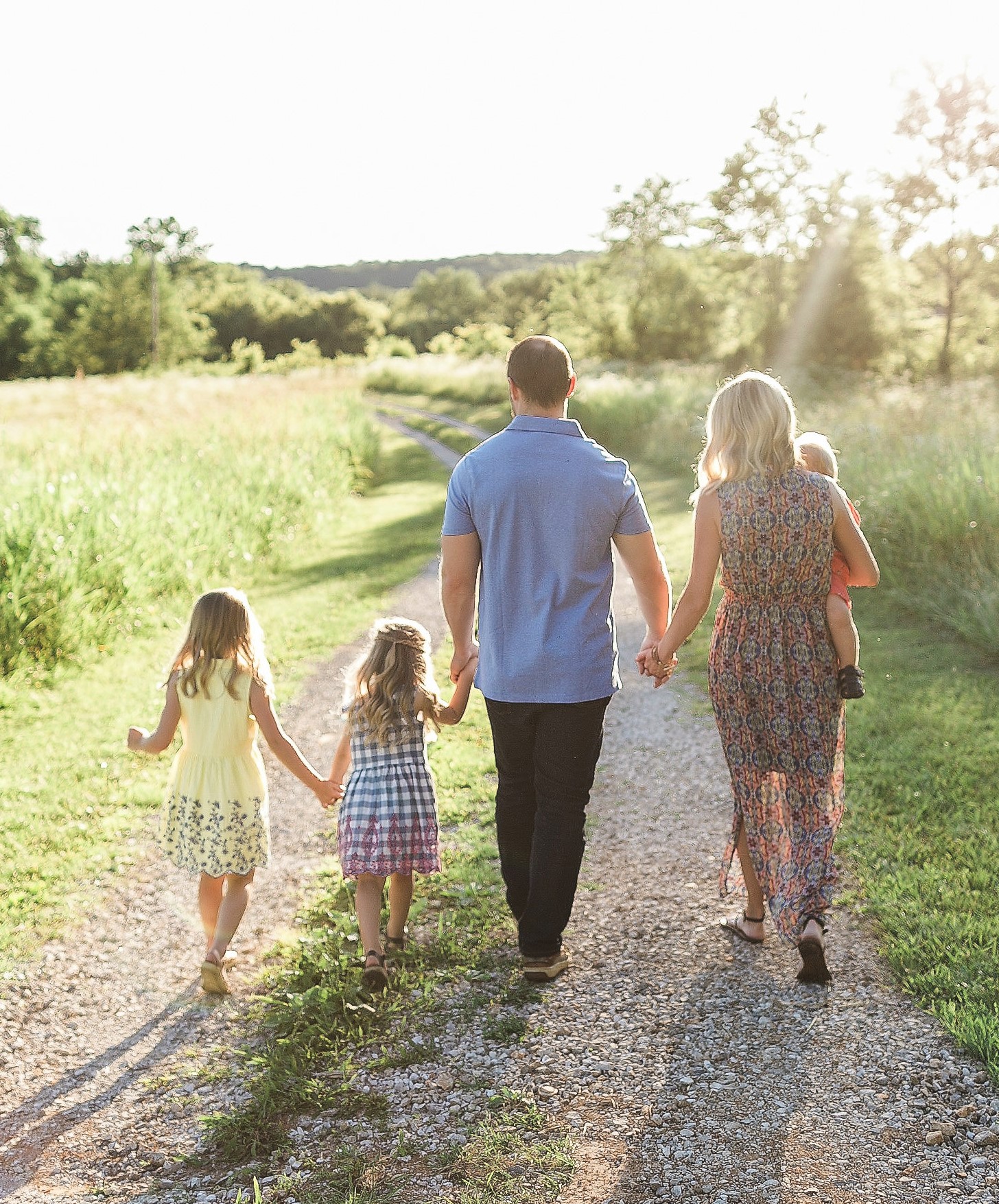 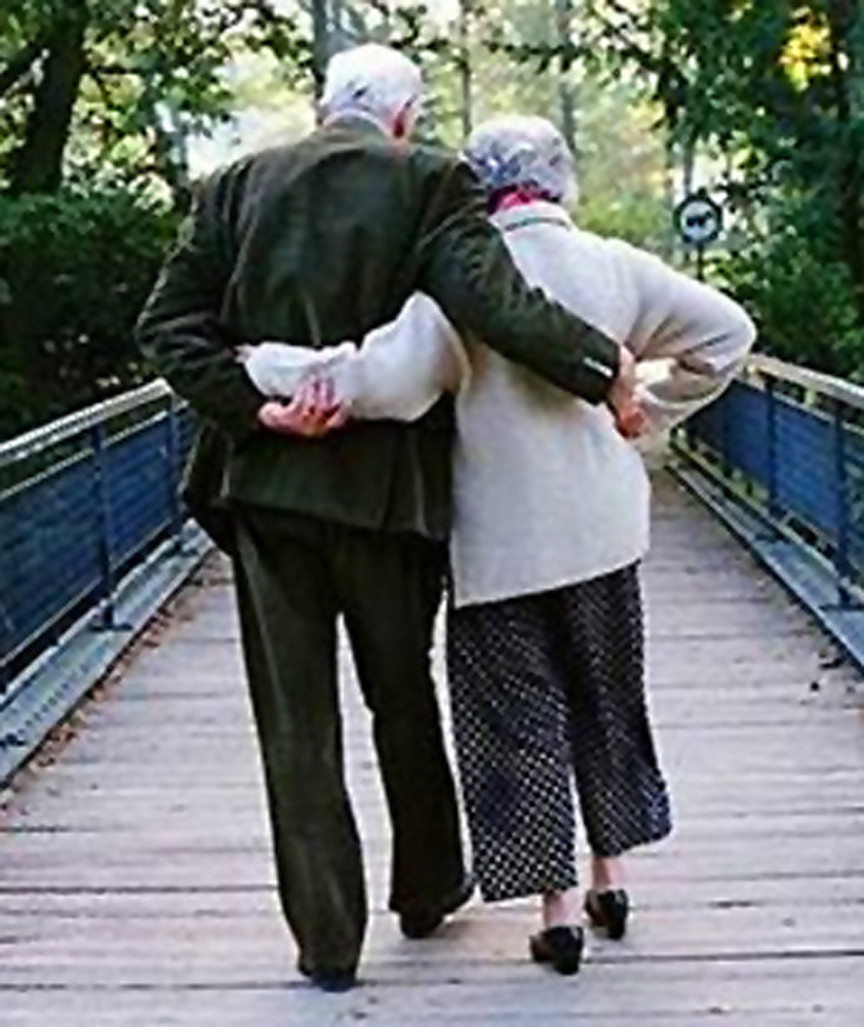 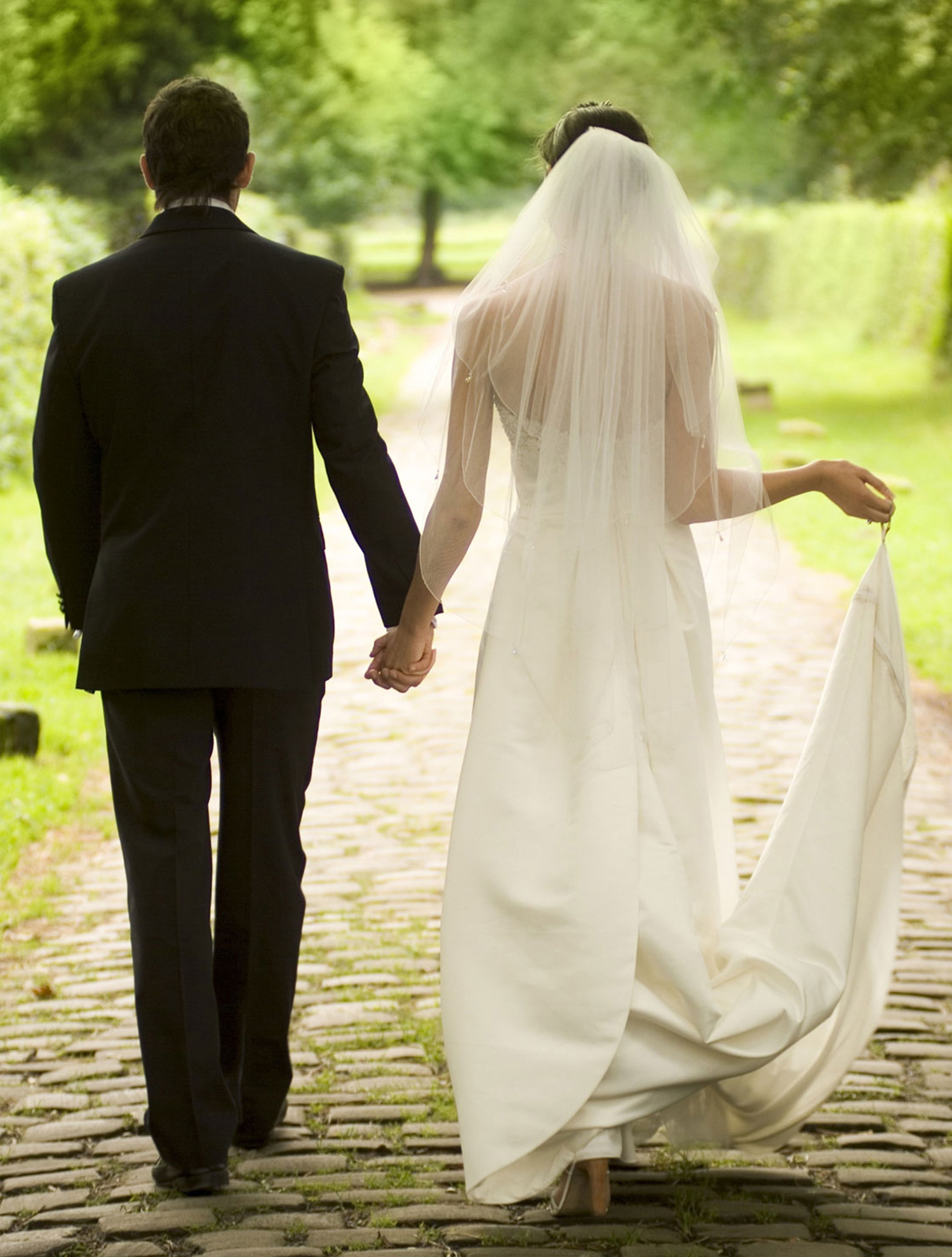 A Study of Marriage, Spring 2023
Spiritual Intimacy
Drawing Near to God Individually
Key Objectives:

1.   In all we do, seeking God first in our lives 	sets the foundation for how we interact in 	our families
2.  Understand there are powerful disrupters  	that can adversely affect our spiritual life 	and in turn, all our relationships
3.   Improving our own faithfulness to the Lord    	will improve our roles in our families
4.  Nothing can replace God
Definition
intimacy  noun [ in-tuh-muh-see ]

“a close, familiar, and usually affectionate or loving personal relationship with another person or group.”
Deuteronomy 6:5

You shall love the LORD your God with all your heart and with all your soul and with all your might.
1 John 4:19

“We love because he first loved us.”
John 14:15

“If you love me, you will keep my commandments.”
Romans 5:8

“…but God shows his love for us in that while we were still sinners, Christ died for us.”
Definition
intimacy  noun [ in-tuh-muh-see ]

a close, familiar, and usually affectionate or loving personal relationship with another person or group.
Spiritual IntimacyDrawing Near To God Individually
“But from there you will seek the LORD your God and you will find him, if you search after him with all your heart and with all your soul.” 			Dt. 4:29
“…that they should seek God, and perhaps feel their way toward him and find him. Yet he is actually not far from each one of us,” 					Acts 17:27
Seeking Him First
“But seek first the kingdom of God and his righteousness, and all these things will be added to you.” Mt. 6:33
Seeking Him With Diligence
“And without faith it is impossible to please him, for whoever would draw near to God MUST believe that he exists and that he rewards those who DILIGENTLY seek him.” 		Hebrews 11:6
Seeking Him As a Personal Being
“…that they should seek God, and perhaps feel their way toward him and find him. Yet he is actually not far from each one of us,” Acts 17:27
There are Powerful Disrupters
Our family
Work colleagues
Peers
School
Church
Social Networks
Sports
Media
Nothing Can Replace God
Rewarding Careers
Financial Success
Great Friends
Great Kids
Fulfilling Marriages
Nothing Can Replace God
“Only God can perfectly satisfy our hunger and our thirst, and He is always leading us in the direction of satisfaction in Him.  He is teaching us, if we have the hearts to learn, that He is the only thing we can’t do without”	Gary Henry   							Diligently Seeking God